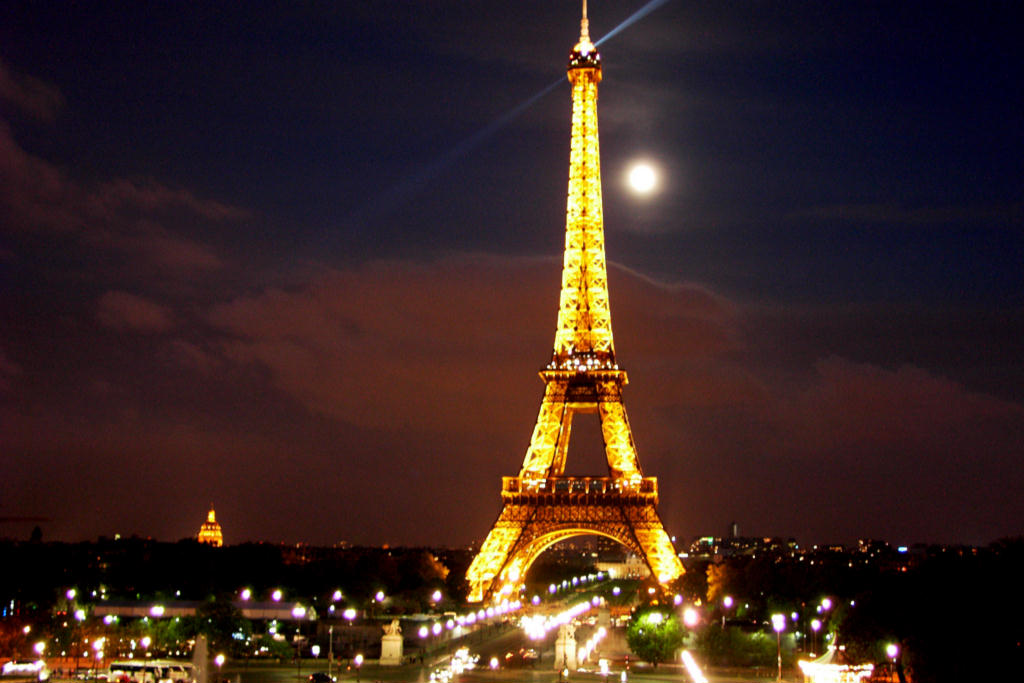 ΓΑΛΛΙΑ
ΓΕΩΓΡΑΦΙΚΗ ΘΕΣΗ ΓΑΛΛΙΑΣ
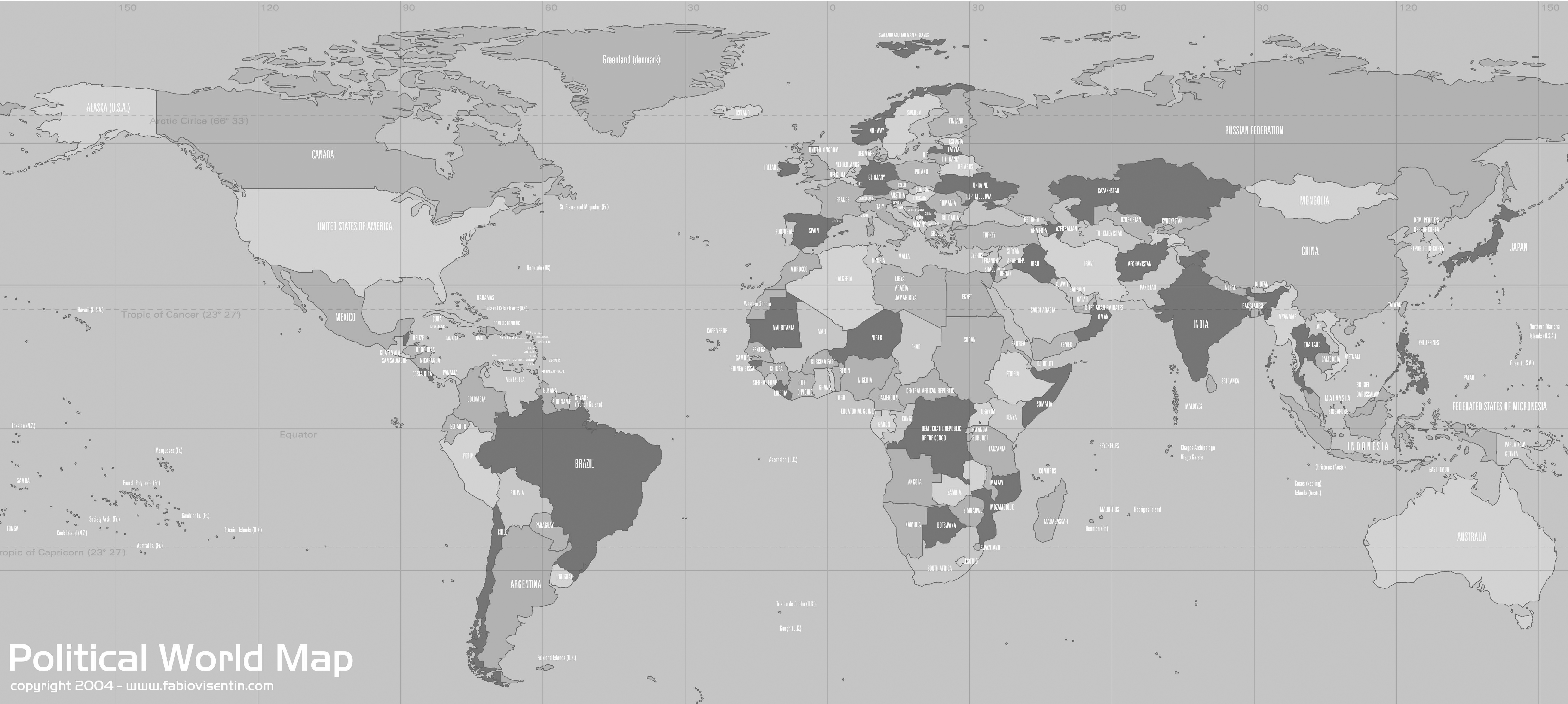 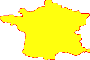 Μπορείτε να εντοπίσετε την Γαλλία στον παγκόσμιο χάρτη;
ΓΕΩΓΡΑΦΙΚΗ ΘΕΣΗ ΓΑΛΛΙΑΣ
Η Γαλλία είναι η μεγαλύτερη χώρα της Δυτικής Ευρώπης. Η έκτασή της είναι περίπου 60 φορές μεγαλύτερη από την Κύπρο.
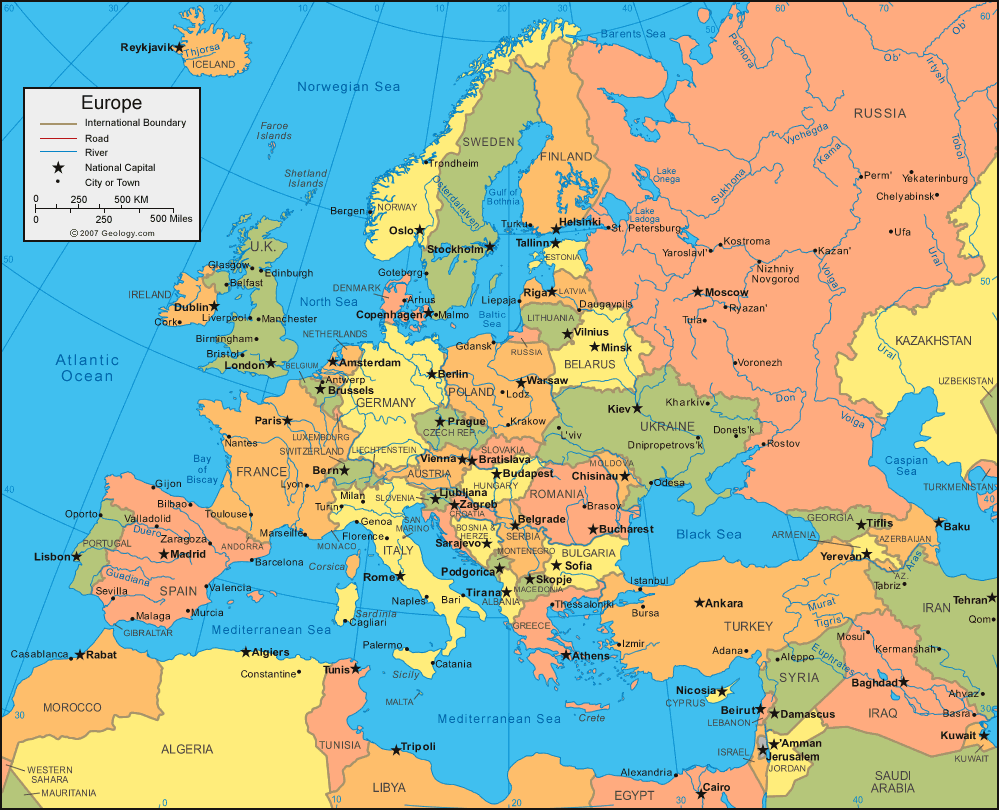 Στην Γαλλία ανήκει και το νησί της Κορσικής.
ΓΕΩΓΡΑΦΙΚΗ ΘΕΣΗ ΓΑΛΛΙΑΣ
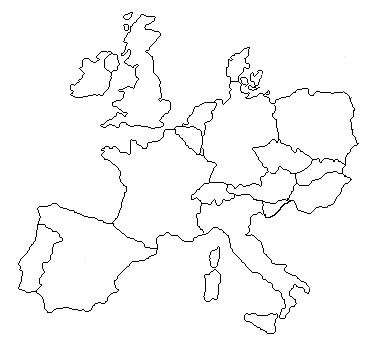 Η Γαλλία συνορεύει σε διάφορα σημεία της με έξι (6) χώρες:
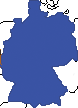 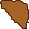 1. Ισπανία
2. Ιταλία
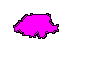 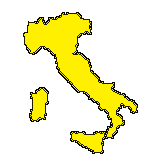 3. Ελβετία
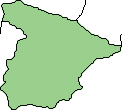 4. Γερμανία
5. Λουξεμβούργο
6. Βέλγιο
Γεωγραφικά Χαρακτηριστικά
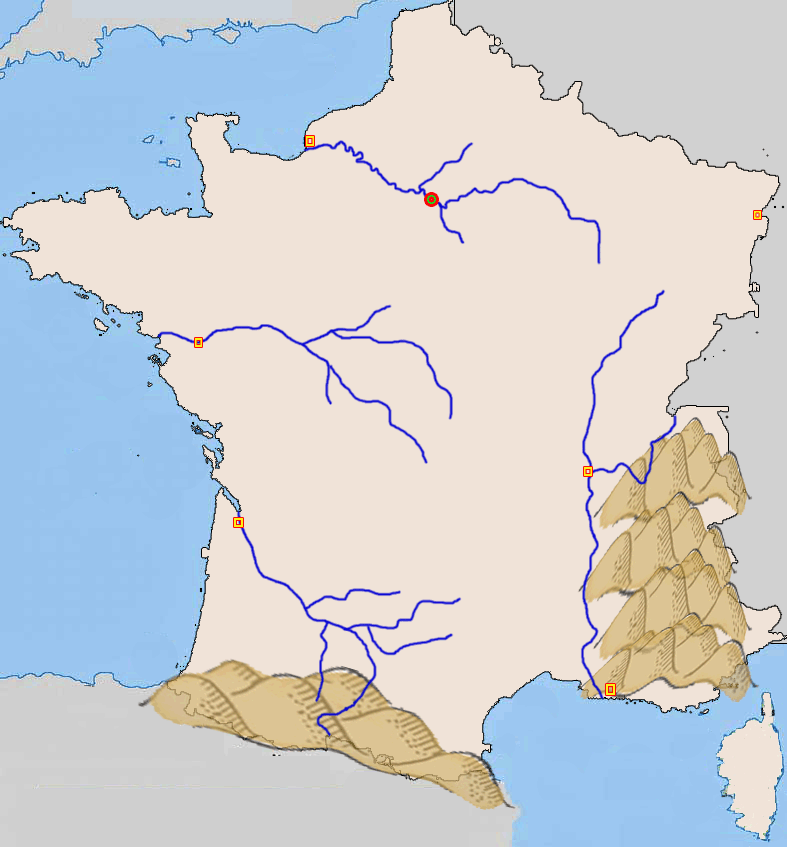 Αφού μελετήσετε τον Παγκόσμιo Άτλαντα, να συμπληρώσετε στο φυλλάδιό σας το υπόμνημα του χάρτη.
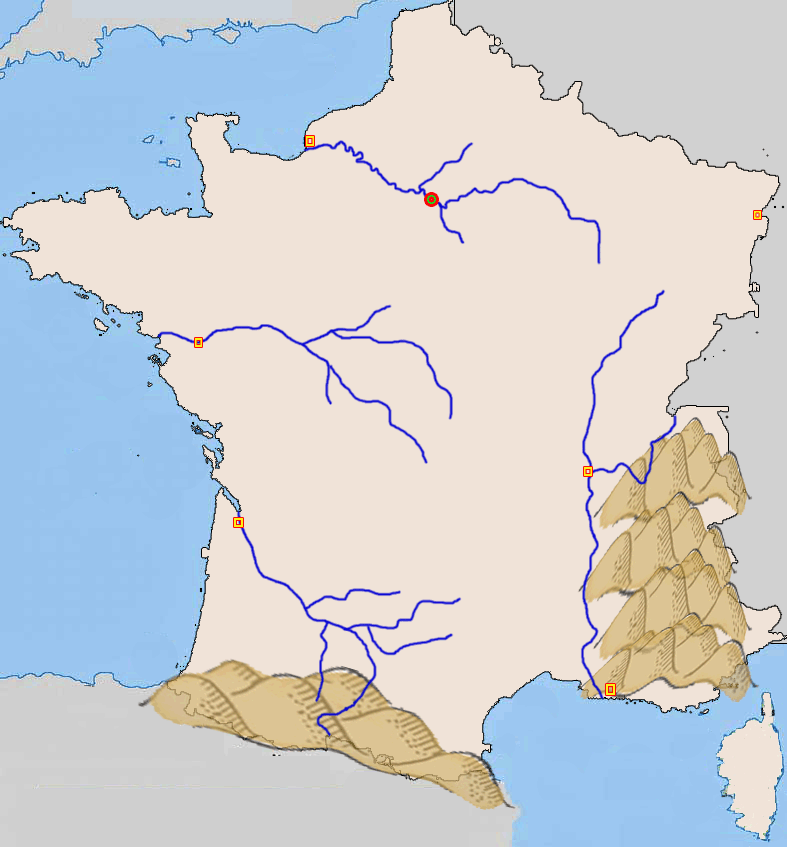 Μάγχη
Χάβρη
Σηκουάνας
Στρασβούργο
ΠΑΡΙΣΙ
Λίγηρας
Ροδανός
Νάντη
ΑΤΛΑΝΤΙΚΟΣ
ΩΚΕΑΝΟΣ
Λυόν
Μπορντό
Άλπεις
Γαρούνας
Πυρηναία Όρη
Μασσαλία
ΚΟΡΣΙΚΗ
ΜεσόγειοςΘάλασσα
Σημαία Γαλλίας
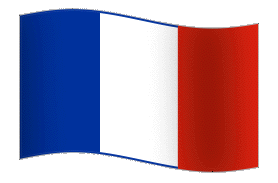 Η εθνική σημαία της Γαλλίας αποτελείται από τρεις κάθετες λωρίδες, χρώματος μπλε, άσπρου και κόκκινου. Είναι γνωστή και ως Τρίχρωμη Σημαία ή Τρικολόρ, από το γαλλικό Tricolore. Η σύγχρονη τρίχρωμη σημαία υιοθετήθηκε ως εθνική σημαία της Γαλλίας από τη Γαλλική Εθνοσυνέλευση στις 15 Φεβρουαρίου 1794.Η χρήση της ξεκίνησε επίσημα στις 20 Μαΐου 1794.
Βασικές πληροφορίες για την Γαλλία
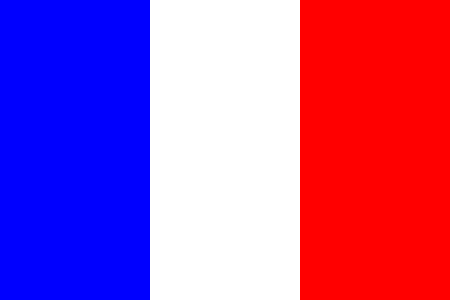 Πρωτεύουσα: ___________________________________
Επίσημη γλώσσα: ________________________________
Πολίτευμα: _____________________________________
Πρόεδρος: _____________________________________
Πρωθυπουργός: _________________________________
Έκταση: _______________________________________
Πληθυσμός: ____________________________________
Νόμισμα: ______________________________________
Οδηγούν στα: ___________________________________
Κωδικός κλήσης: ________________________________
Τουρισμός Γαλλίας
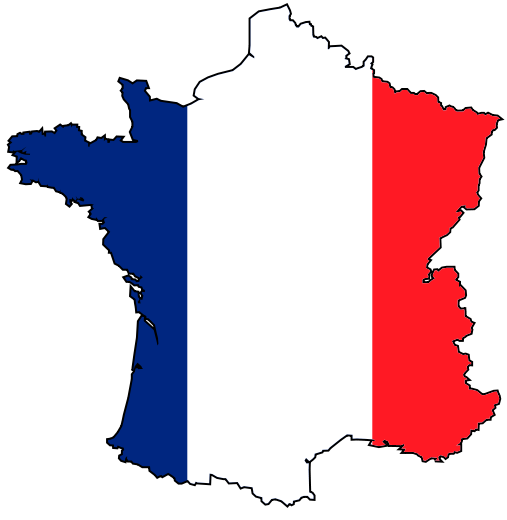 Η Γαλλία παρουσιάζει μεγάλη τουριστική ανάπτυξη, αφού εκατομύρια τουρίστες την επισκέπτονται κάθε
χρόνο.
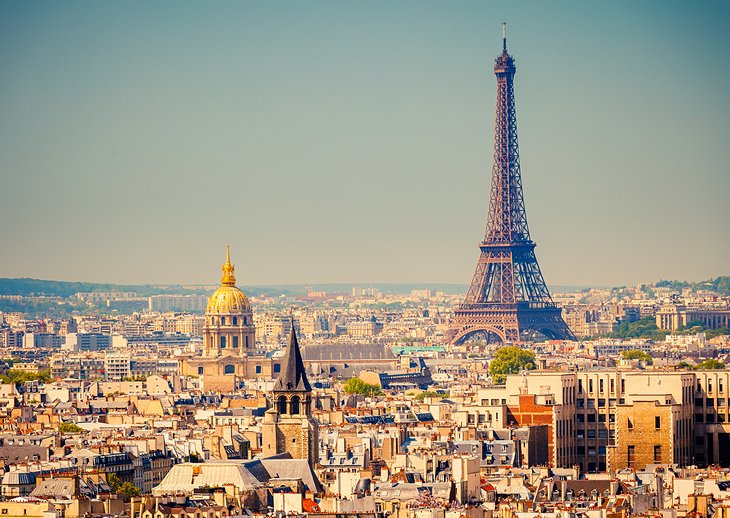 Σημαντικότερα Αξιοθέατα
Τουρισμός Γαλλίας
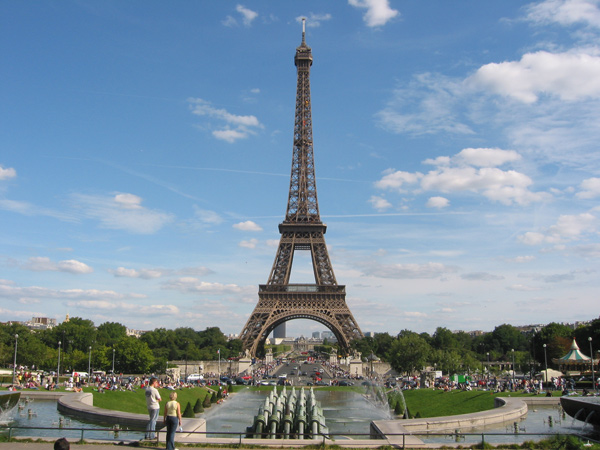 Πύργος του Άιφελ
Τουρισμός Γαλλίας
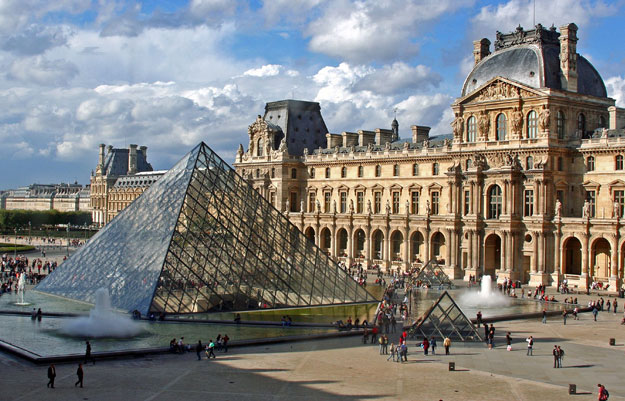 Μουσείο του Λούβρου
Τουρισμός Γαλλίας
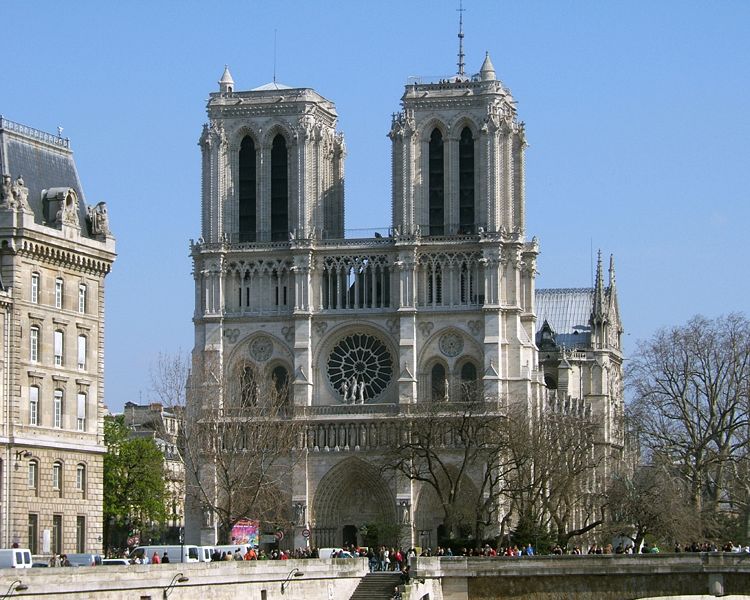 Παναγία των Παρισίων
Τουρισμός Γαλλίας
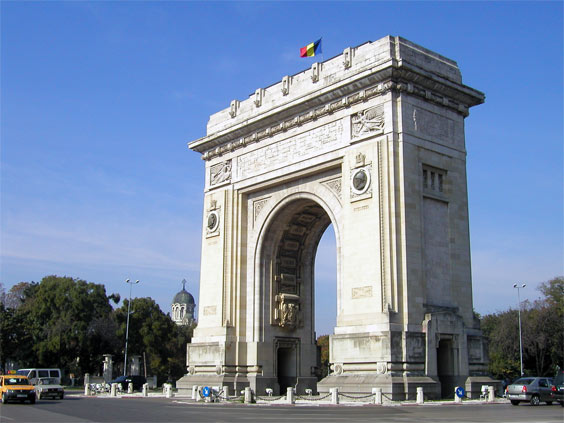 Αψίδα του Θριάμβου
Τουρισμός Γαλλίας
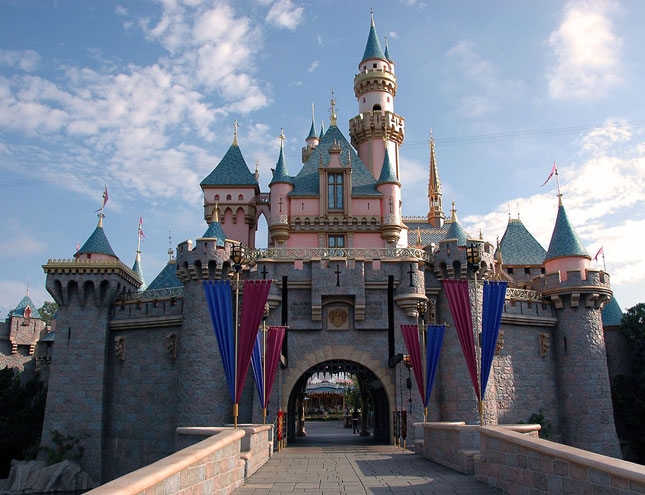 Πάρκο Eurodisney
Τουρισμός Γαλλίας
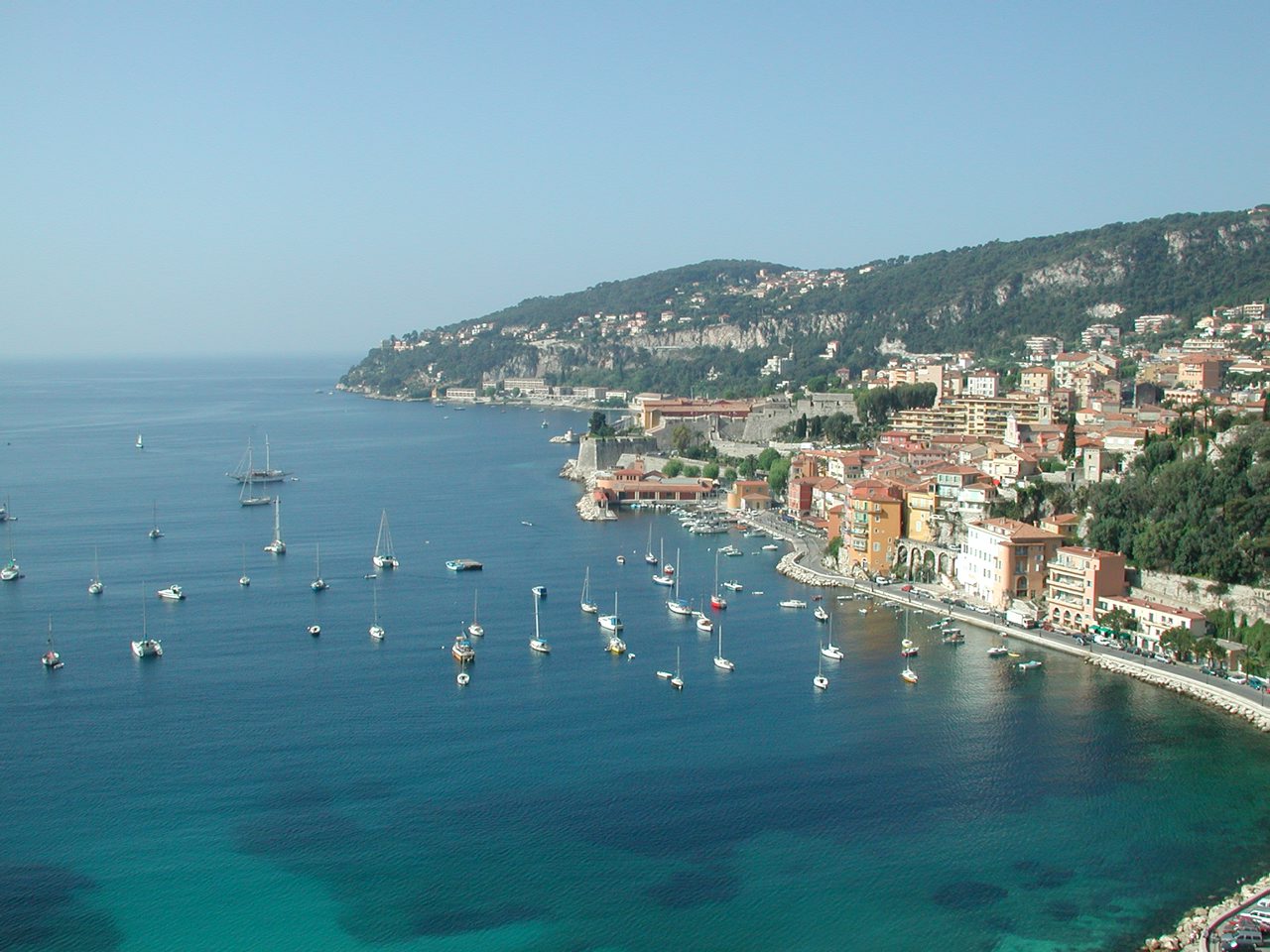 Κυανή Ακτή (Γαλλική Ριβιέρα)
Τουρισμός Γαλλίας
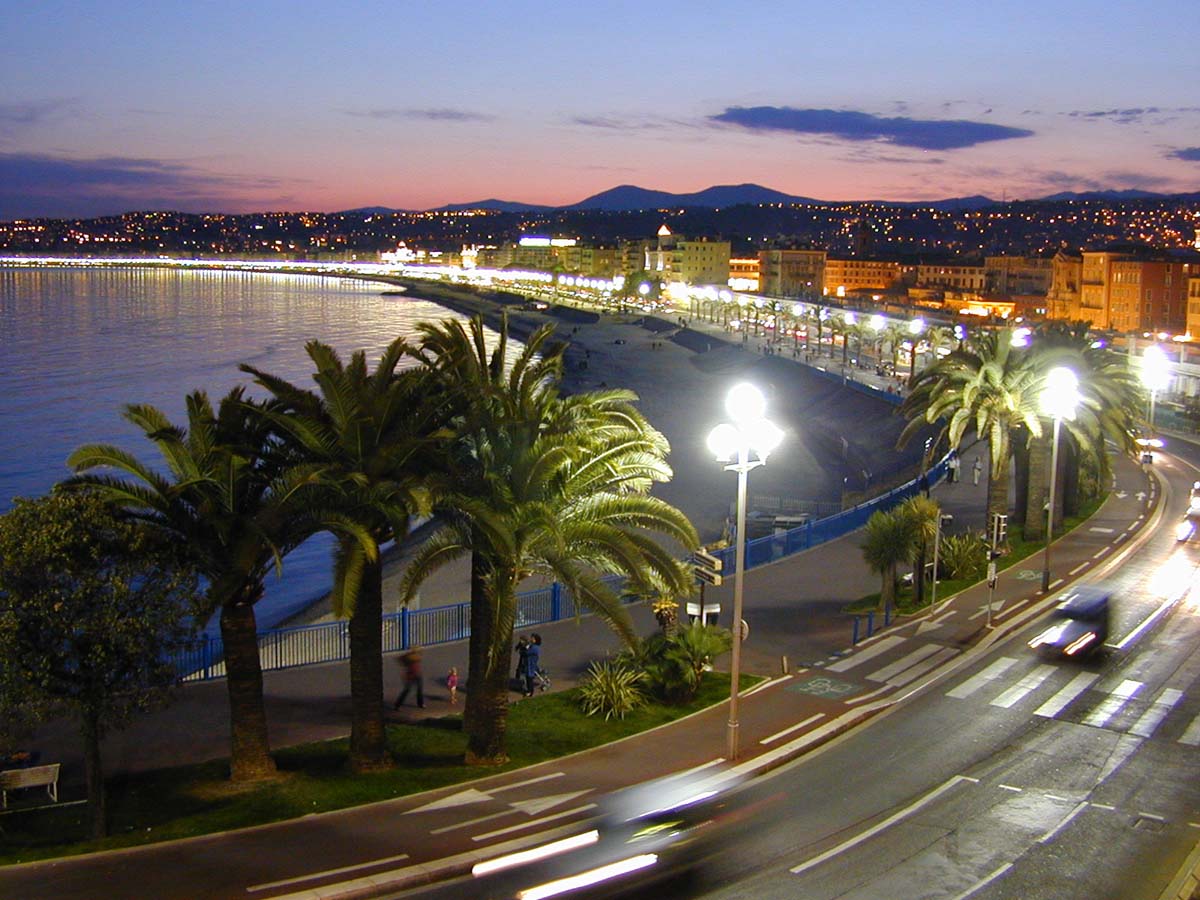 Κυανή Ακτή (Γαλλική Ριβιέρα)
Τουρισμός Γαλλίας
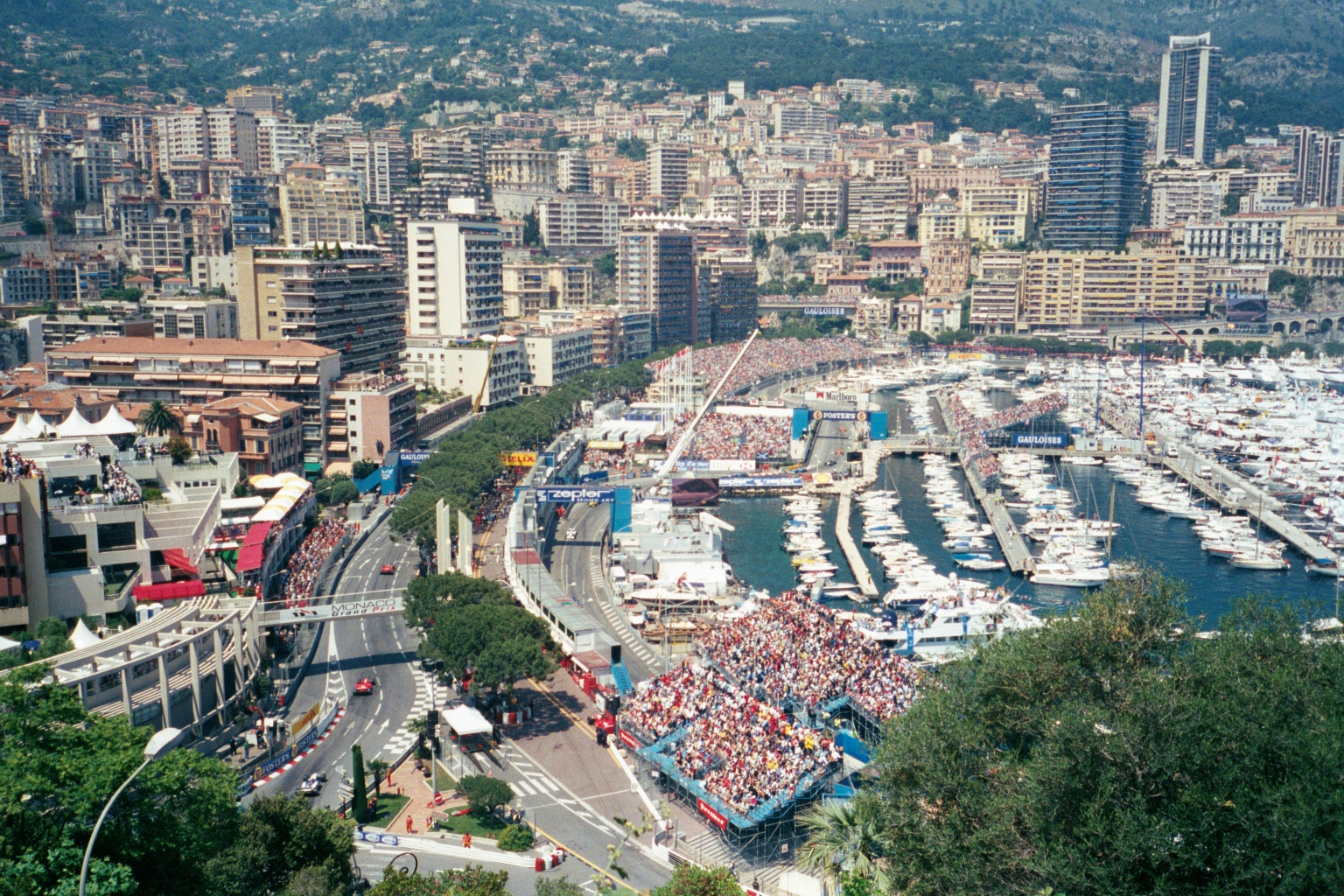 Μόντε Κάρλο - Φόρμουλα 1
Τουρισμός Γαλλίας
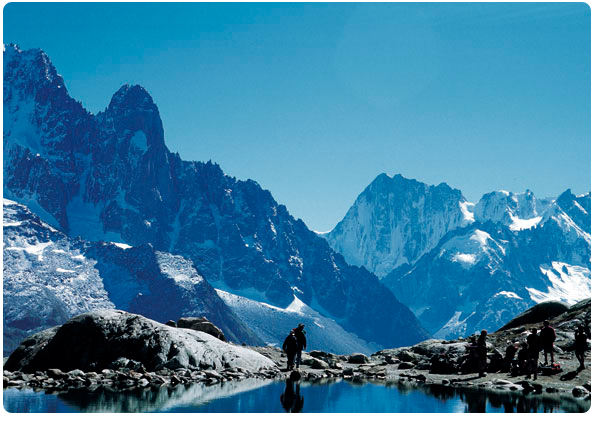 Γαλλικές Άλπεις
Βιομηχανία Γαλλίας
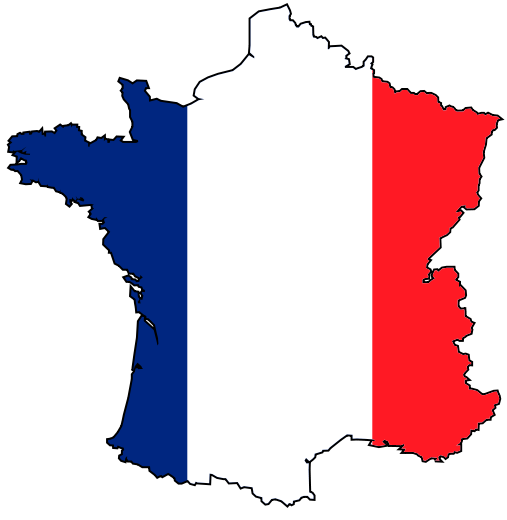 Η βαριά βιομηχανία της Γαλλίας είναι πολύ ανεπτυγμένη. Η χώρα κατέχει μια από τις πρώτες θέσεις στον κόσμο
στην παραγωγή πλοίων, αεροπλάνων, τρένων, αυτοκινήτων κ.α.
Βιομηχανία Γαλλίας
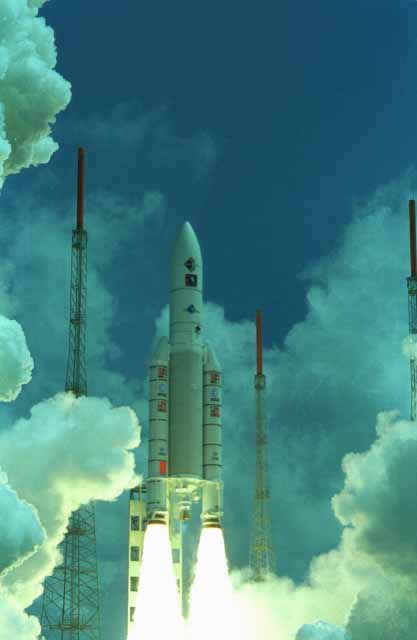 Κατασκευή δορυφόρων
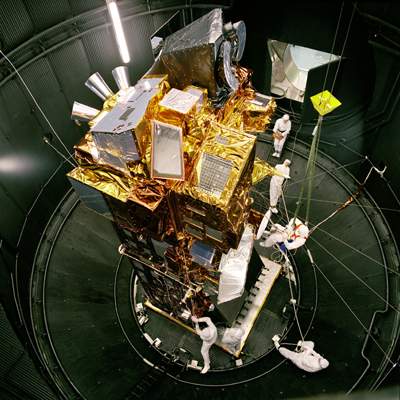 Βιομηχανία Γαλλίας
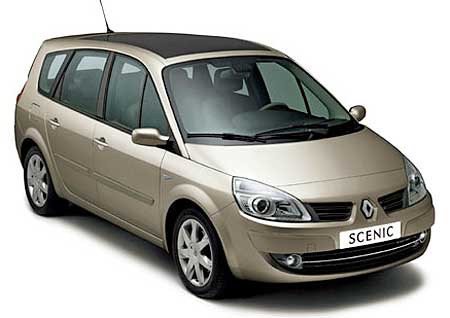 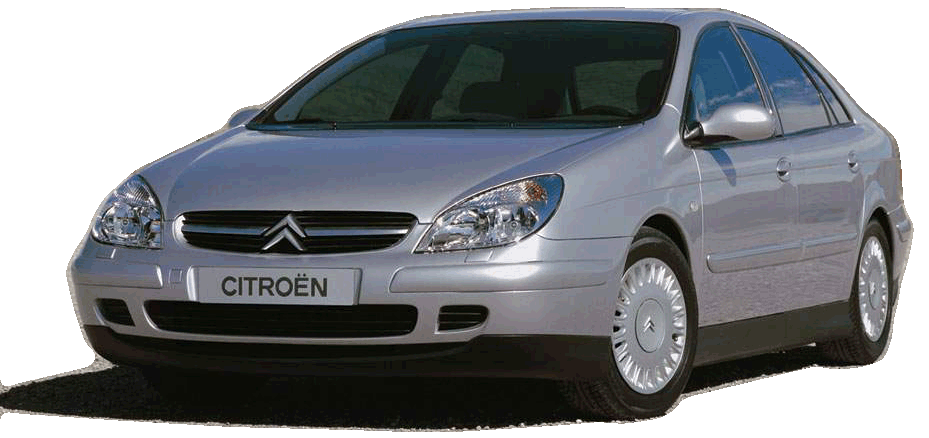 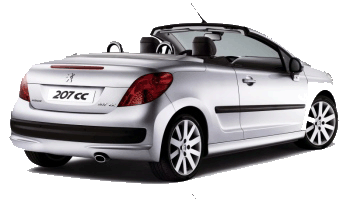 Κατασκευή αυτοκινήτων
(citroen, peugeot, renault)
Γεωργία - Κτηνοτροφία Γαλλίας
Το μεγαλύτερο μέρος του εδάφους της Γαλλίας είναι πεδινό. Η καλλιεργήσιμη γη καλύπτει τα δύο τρίτα της συνολικής έκτασης της χώρας.
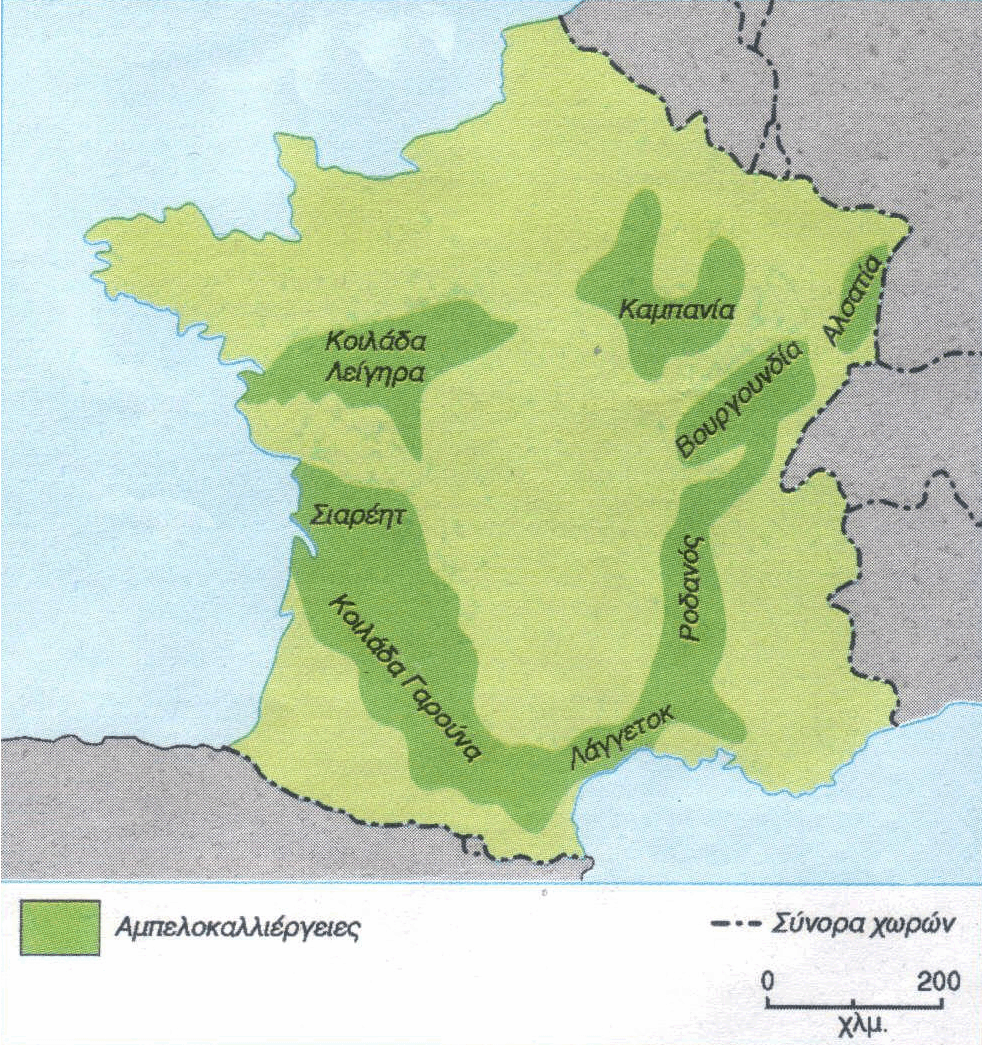 Μεγάλη θέση στη γεωργία της χώρας κατέχει η αμπελιοκαλλιέργεια και η Παρασκευή κρασιού. Τα αμπέλια ευδοκιμούν σχεδόν σε ολόκληρη τη Γαλλία
Γεωργία - Κτηνοτροφία Γαλλίας
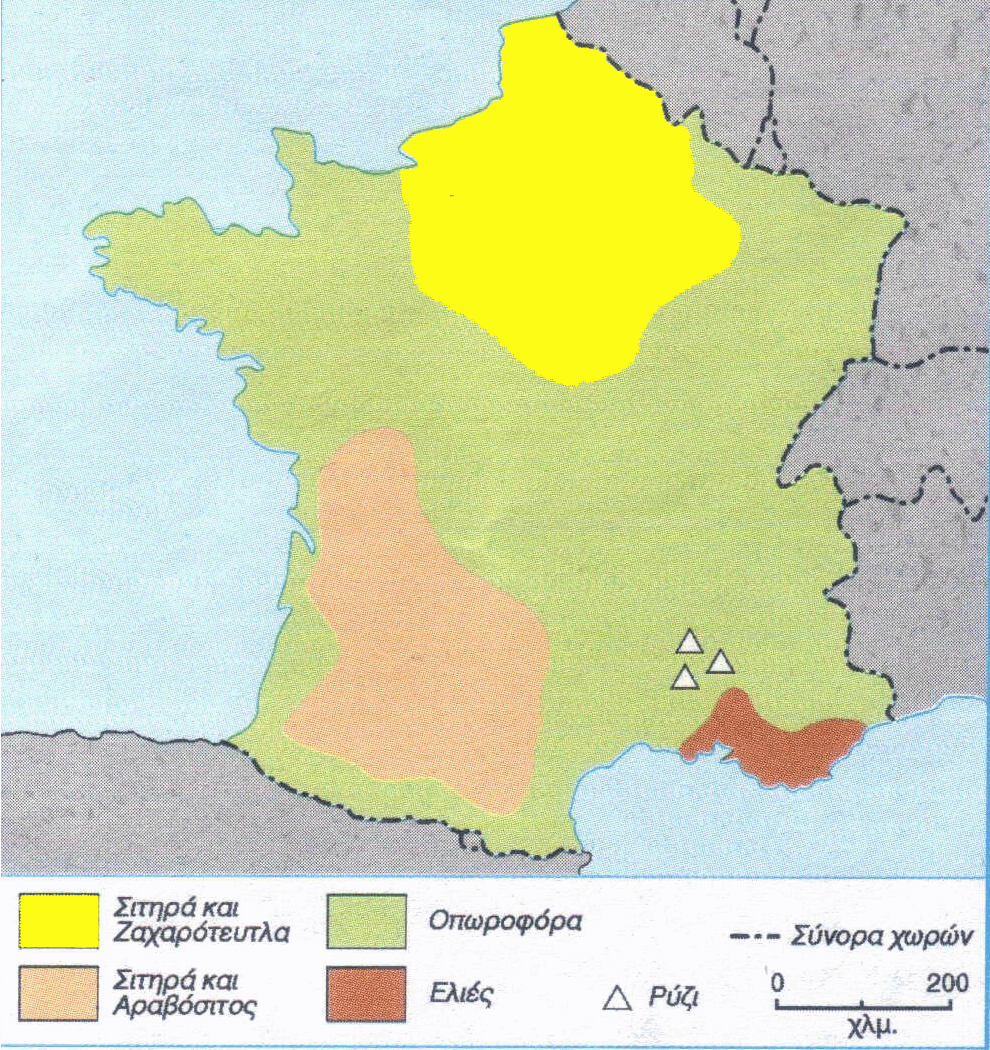 Τα σπουδαιότερα γεωργικά προϊόντα που παράγονται είναι τα δημητριακά, τα σταφύλια, τα ζαχαρότευτλα, οι πατάτες, οι ελιές, τα λαχανικά, τα φρούτα, τα σιτηρά κ.α.
Γεωργία - Κτηνοτροφία Γαλλίας
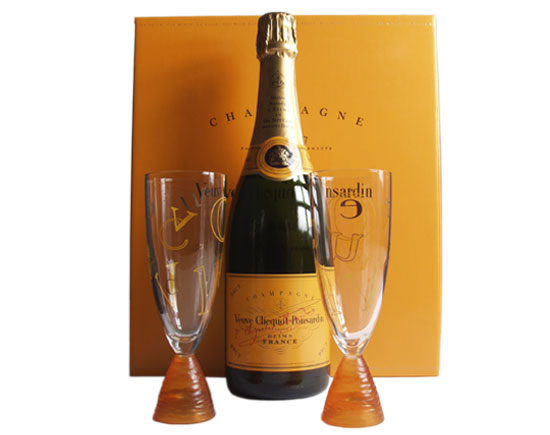 Η Γαλλία κατέχει την 1η θέση στην παραγωγή σταφυλιού και κρασιού
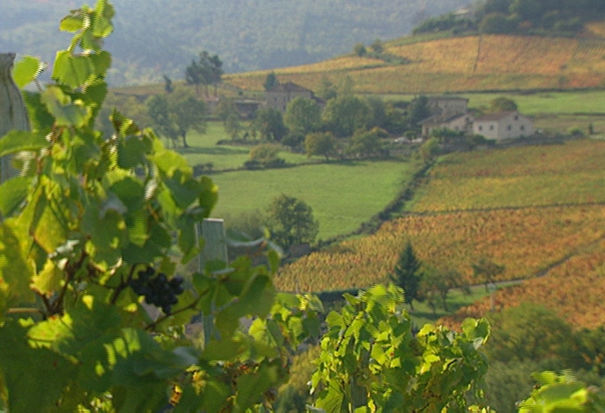 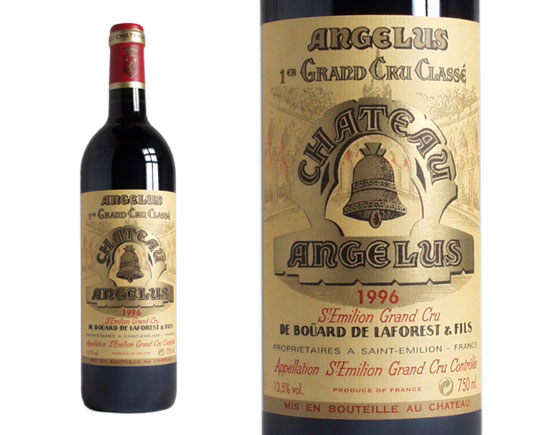 Γεωργία - Κτηνοτροφία Γαλλίας
Επίσης η Γαλλία κατέχει την:
1η θέση στην παραγωγή μήλων
2η θέση στην παραγωγή βουτύρου
3η θέση στην παραγωγή ζάχαρης
3η θέση στην παραγωγή λιναριού
4η θέση στην παραγωγή τυριών (500 περίπου είδη)
5η θέση στην παραγωγή αχλαδιών
6η θέση στην παραγωγή σιταριού
7η θέση στην παραγωγή καλαμποκιού
Φαγητά
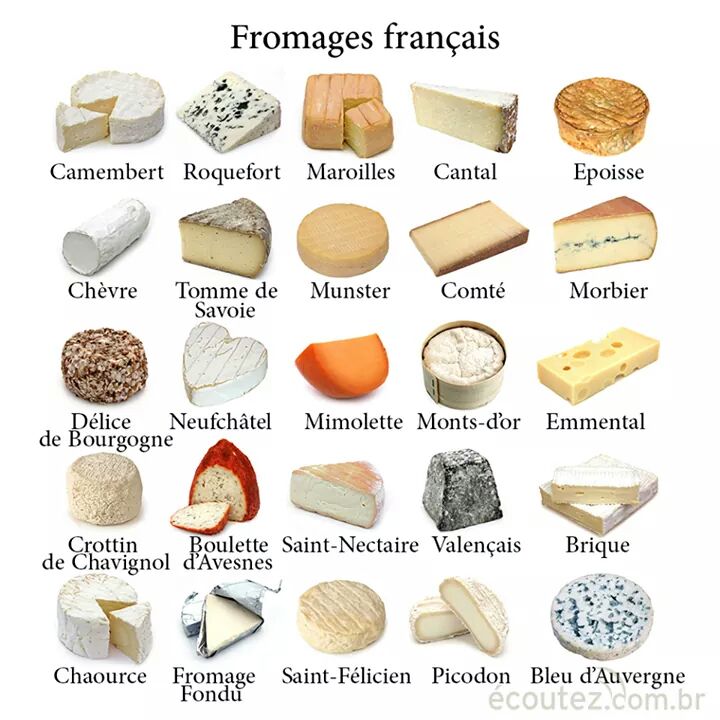 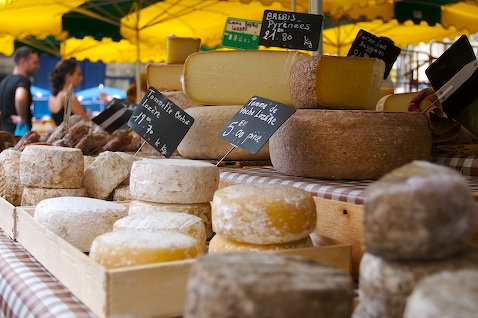 Ποικιλία τυριών
Φαγητά
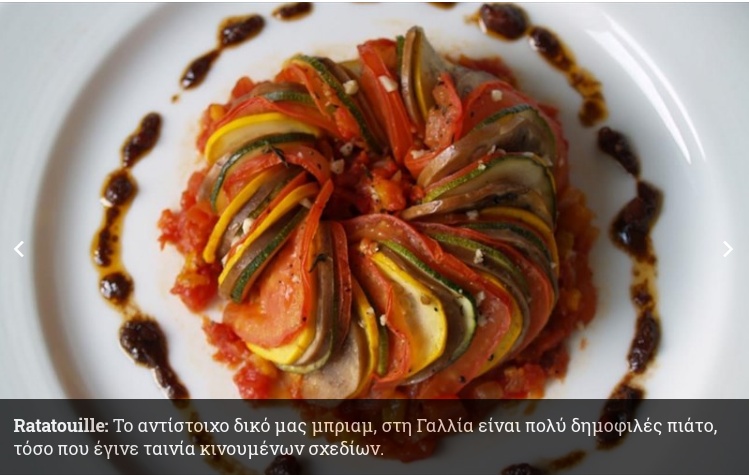 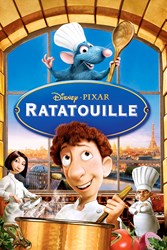 Όσοι μπορείτε και θέλετε, ψάξτε να την βρείτε  στο διαδίκτυο για να την παρακολουθήσετε.
Φαγητά
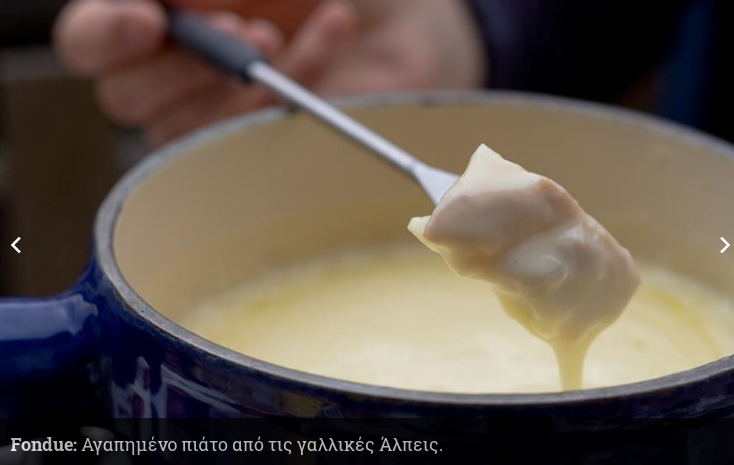 Φαγητά
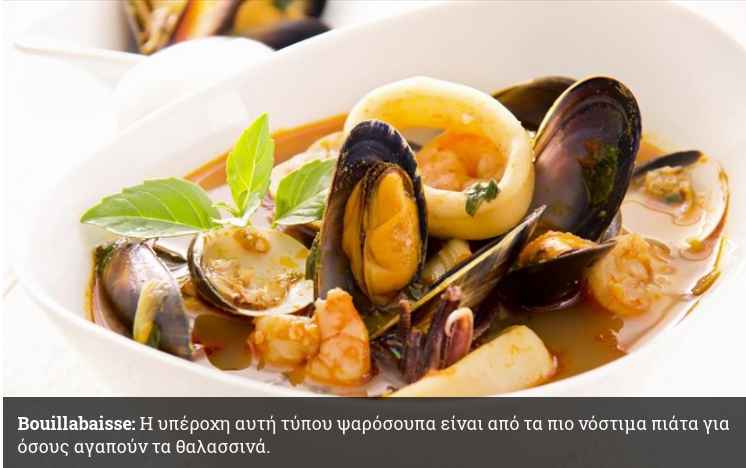 Φαγητά
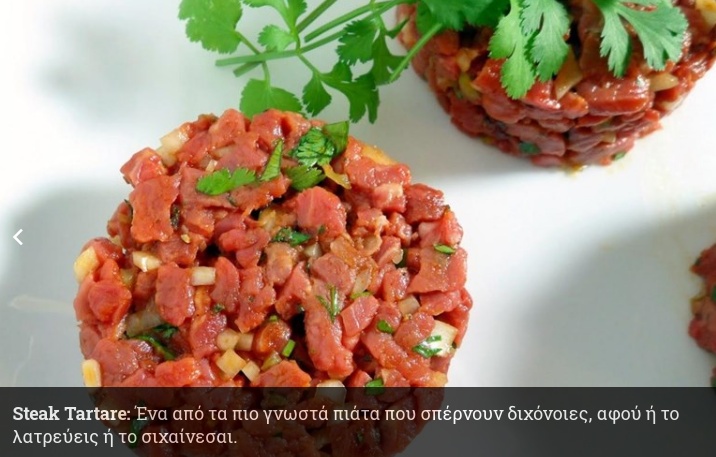 Φαγητά
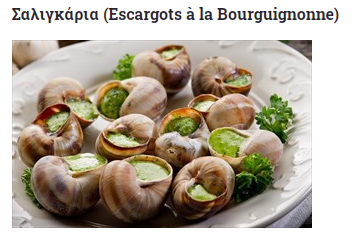 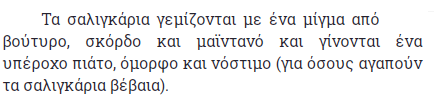 Φαγητά
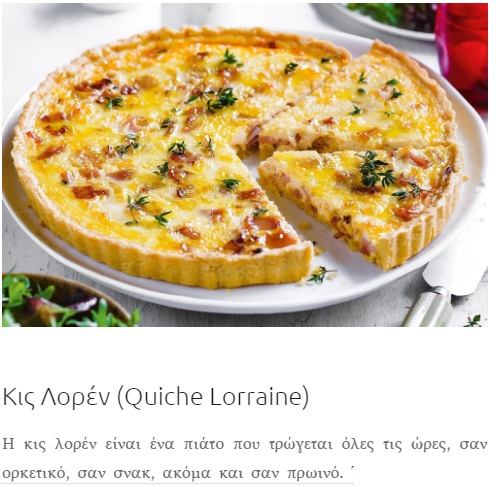 Γλυκά
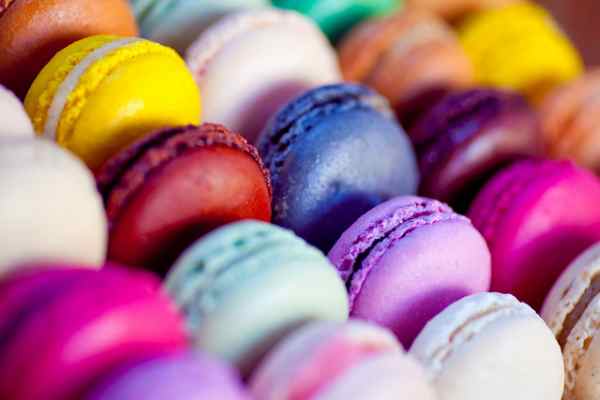 Μακαρόν
Γλυκά
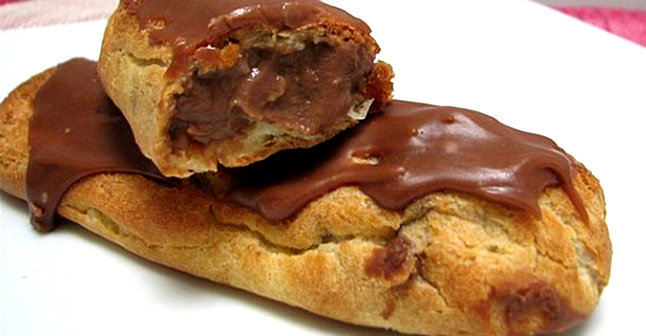 Εκλέρ
Γλυκά
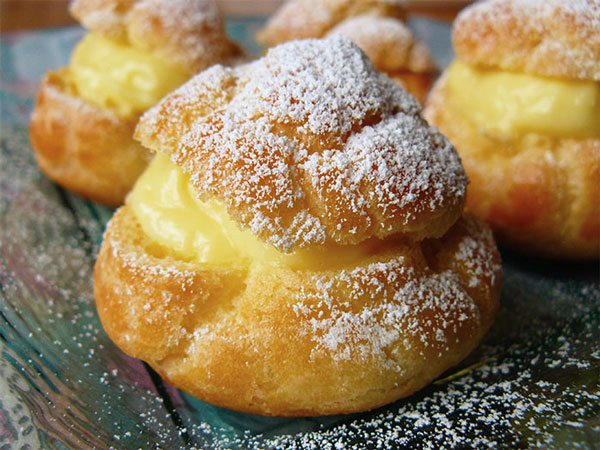 Σου αλά κρέμ
Γλυκά
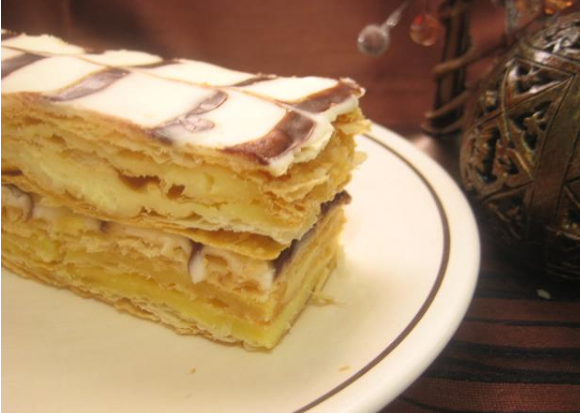 Μιλφέιγ
Γλυκά
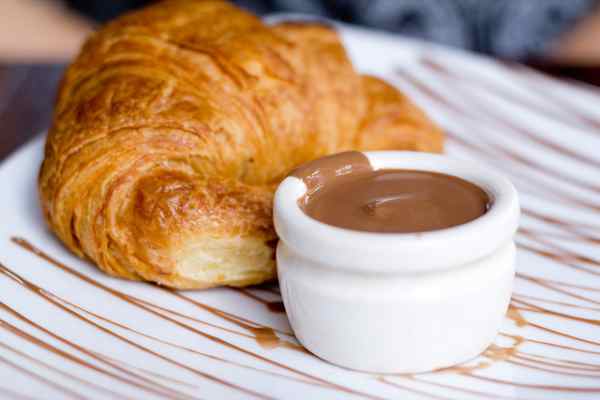 Κρουασάν
Γλυκά
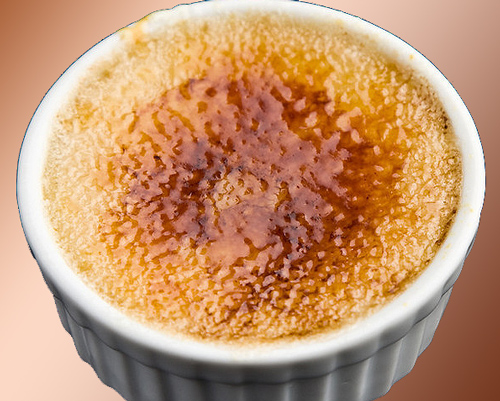 Κρουασάν
Κρέμ μπρουλέ
Γλυκά
Κρέπες
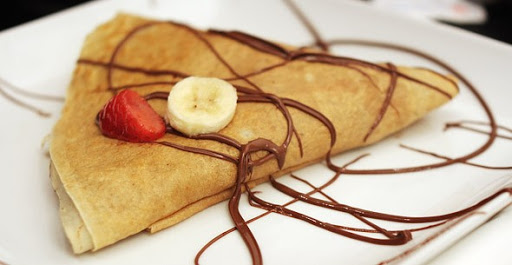 Έτοιμοι/ες να φτιάξετε τις
δικές σας κρέπες;
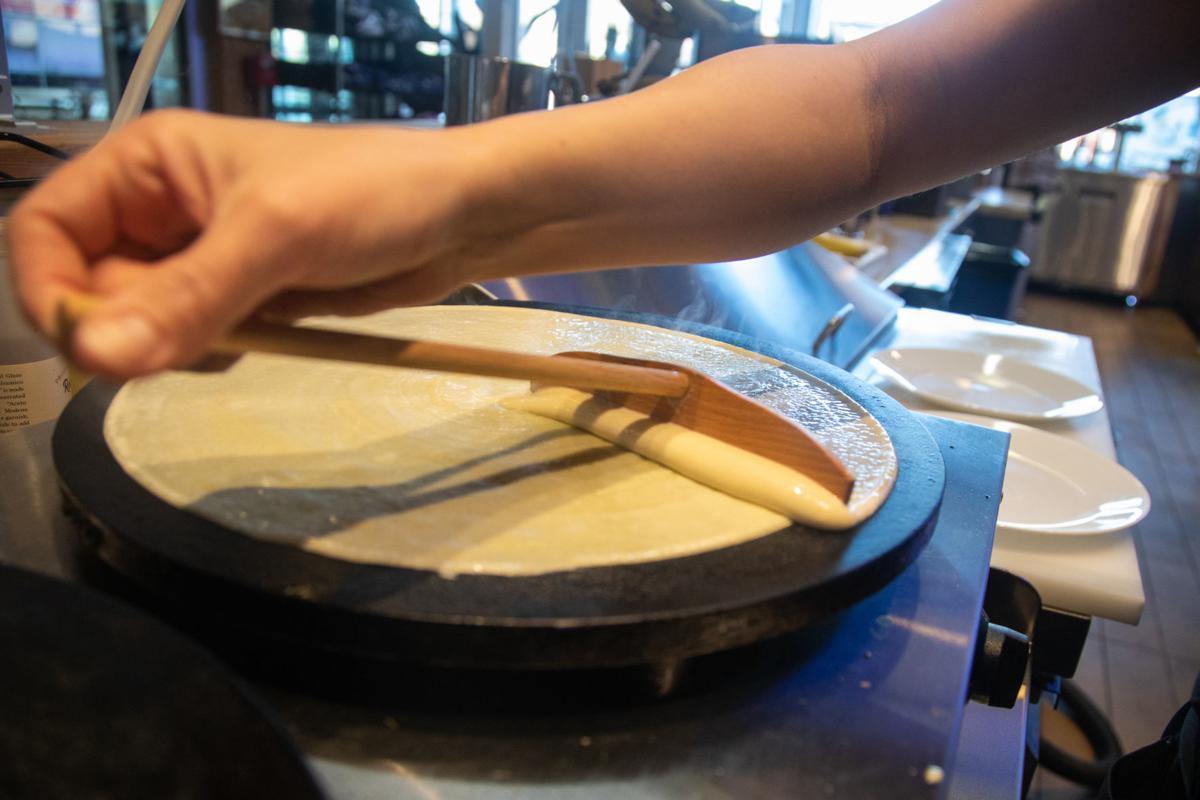 Συνταγή
4 μεγάλα αυγά
1 ποτήρι και 1 κουταλιά αλεύρι που φουσκώνει μόνο του
2 ποτήρια γάλα
1 κουταλιά λάδι
λάδι για τηγάνισμα
Υλικά:
Εκτέλεση:
Κτυπάτε καλά τα αυγά.
Προσθέτετε λίγο – λίγο το αλεύρι και το 
Γάλα. Ανακατεύετε με ένα σύρμα ζαχαροπλαστικής ή ένα ξύλινο κουτάλι.
3. Προσθέτε το λάδι.
4. Αφήνετε τον χυλό για 10 λεπτά.
5. Σ’ένα τηγανάκι ή κρεπιέρα λαδώνετε την επιφάνεια και αναποδογυρίζετε.
6. Βάζετε τα υλικά της αρεσκείας σας και καλή σας όρεξη.
Γάλλοι τραγουδιστές/στριες
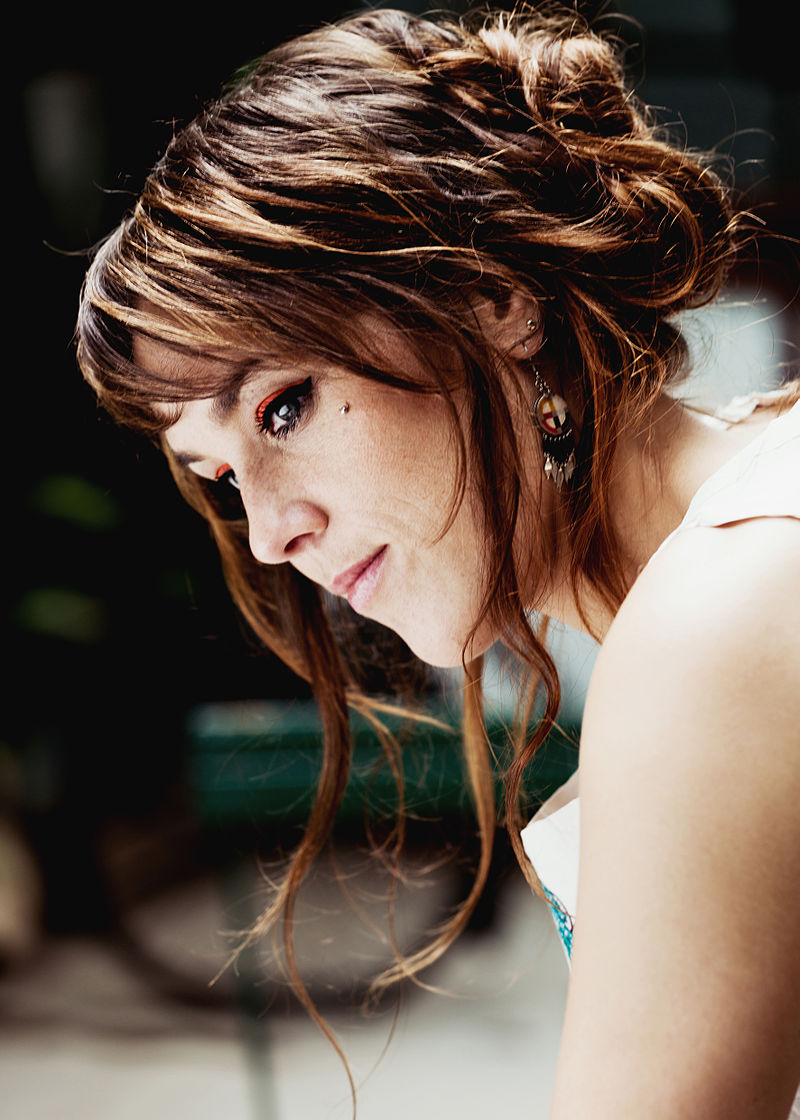 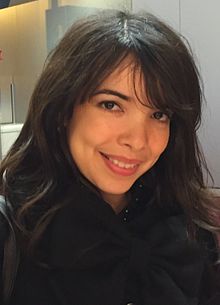 Indila
Zaz
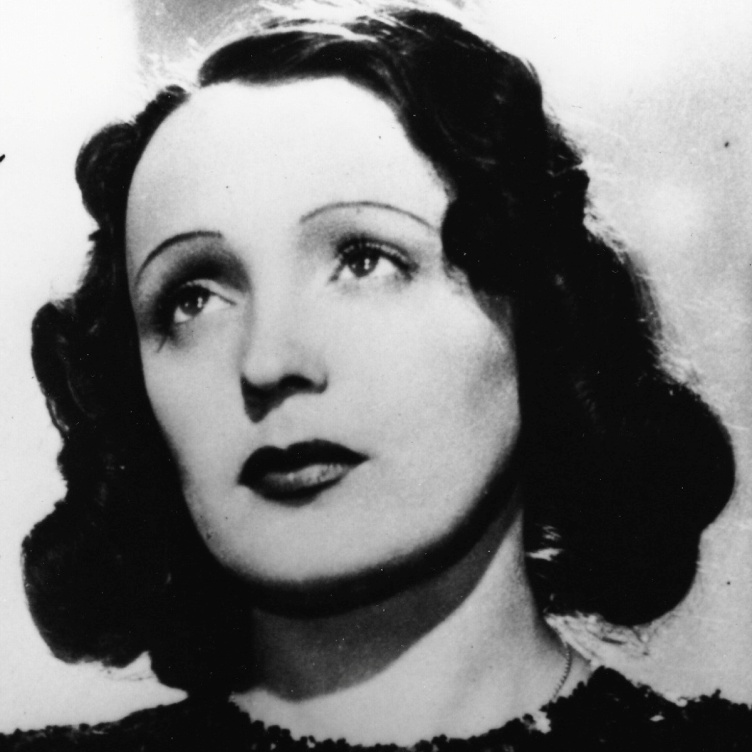 Edith Piaf
Γάλλοι τραγουδιστές/στριες
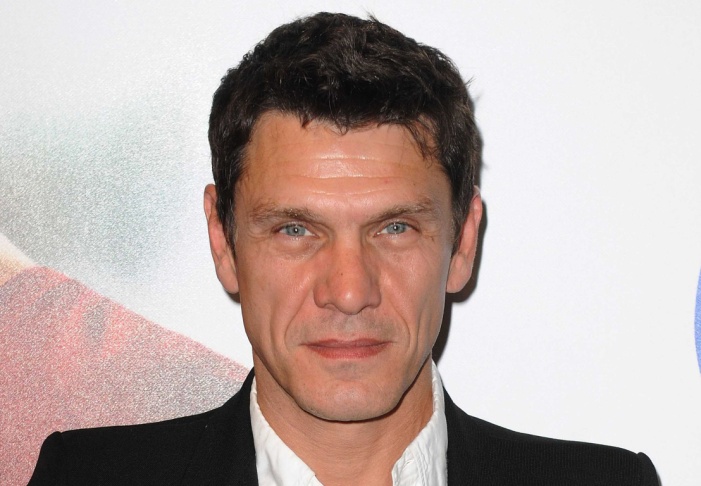 Marc Lavoine